РОССИЙСКИЕ  ЖУРНАЛЫ  ЧЕРЕЗ ПРИЗМУ НАУКОМЕТРИИ:краткий обзор журналов, индексируемых в Web of Science и Scopus
Гришакина Е.Г.
СТРУКТУРА ПРЕЗЕНТАЦИИ:
1
РОССИЯ В МИРОВОЙ НАУКЕ
2
ДОЛЯ РОССИЙСКИХ НАУЧНЫХ СТАТЕЙ В МИРЕ
3
ДИНАМИКА КОЛИЧЕСТВА РОССИЙСКИХ ЖУРНАЛОВ В МЕЖДУНАРОДНЫХ БАЗАХ
4
АНАЛИЗ РОССИЙСКИХ ЖУРНАЛОВ Q1
5
АНАЛИЗ ИНДЕКСАЦИИ В SCOPUS ОТДЕЛЬНЫХ ЖУРНАЛОВ Q1
6
РЕЗЮМЕ
2
РОССИЯ В МИРОВОЙ НАУКЕ
КОЛИЧЕСТВО ПУБЛИКАЦИЙ РОССИИ В WEB OF SCIENCE, топ-20, 2012-2016гг.
3
РОССИЯ В МИРОВОЙ НАУКЕ
КОЛИЧЕСТВО ПУБЛИКАЦИЙ РОССИИ В SCOPUS, топ-20, 2012-2016гг.
4
ДОЛЯ РОССИЙСКИХ НАУЧНЫХ СТАТЕЙ В МИРЕ, 2.44
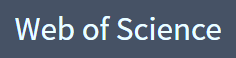 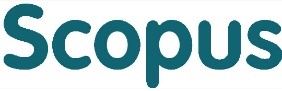 * Публикации  за 2017 г. проиндексированы не в полном объеме
5
ДОЛЯ НАУЧНЫХ СТАТЕЙ В ОБЩЕМ ОБЪЕМЕ ПУБЛИКАЦИЙ РОССИИ
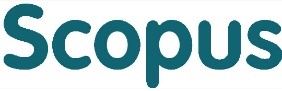 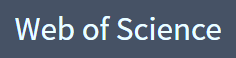 * Публикации  за 2017 г. проиндексированы не в полном объеме
6
АНАЛИЗ РОССИЙСКИХ ЖУРНАЛОВ
НАУКОМЕТРИЧЕСКИЕ ПОКАЗАТЕЛИ ЖУРНАЛОВ
Общее количество цитирований
Самоцитирование
Количество цитирований на публикацию
Индекс Хирша
Квартиль журнала
…
WEB OF SCIENCE
SCOPUS
CiteScore
Импакт-фактор (IF)
SJR
Eigenfactor (уточняющий индекс к ИФ)
Индекс оперативности (Immediacy Index)
SNIP
…
…
7
ДИНАМИКА РОССИЙСКИХ ЖУРНАЛОВ В WEB OF SCIENCE*
Влияние мировой модели научной коммуникации
Изменение национальной модели научной коммуникации
* По данным InCites Journal Citation Reports, http://jcr.incites.thomsonreuters.com
8
ДИНАМИКА РОССИЙСКИХ ЖУРНАЛОВ В SCOPUS*
Влияние мировой модели научной коммуникации
Изменение национальной модели научной коммуникации
* По данным Scimago Journal & Country Rank, http://scimagojr.com
9
АНАЛИЗ РОССИЙСКИХ ЖУРНАЛОВ Q1, WEB OF SCIENCE
ГРАФИК ГАНТА РОССИЙСКИХ ЖУРНАЛОВ ПЕРВОГО КВАРТИЛЯ
Из 12 российских журналов, проиндексированных в Web of Science, только 1 удерживает свои позиции в первом квартиле в течение длительного времени – Physics-Uspekhi
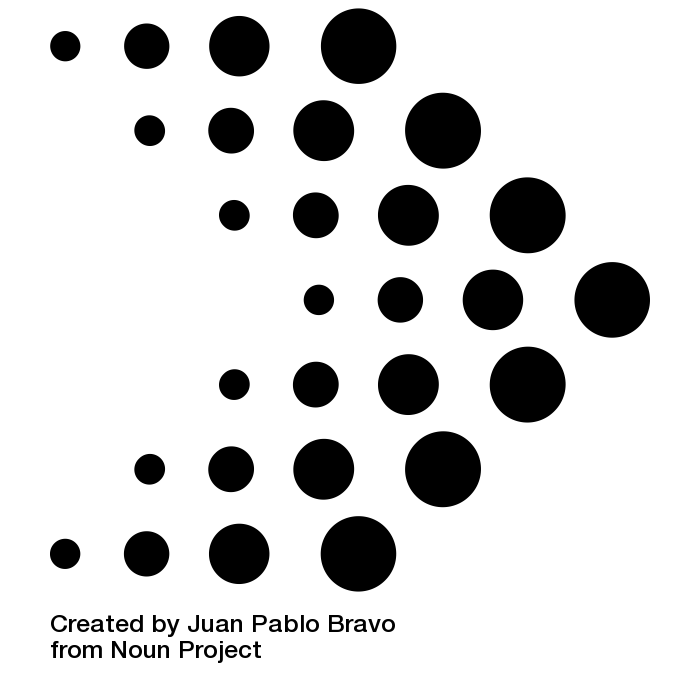 Большинство остальных журналов представлены в первом квартиле достаточно ровно
* По данным InCites Journal Citation Reports, http://jcr.incites.thomsonreuters.com
10
АНАЛИЗ РОССИЙСКИХ ЖУРНАЛОВ Q1, SCOPUS
ГРАФИК ГАНТА РОССИЙСКИХ ЖУРНАЛОВ ПЕРВОГО КВАРТИЛЯ
Из 19 российских журналов, проиндексированных в Scopus, только 2 удерживают свои позиции в первом квартиле в течение длительного времени – Laser Physics и Archaeology, Ethnology and Anthropology of Eurasia
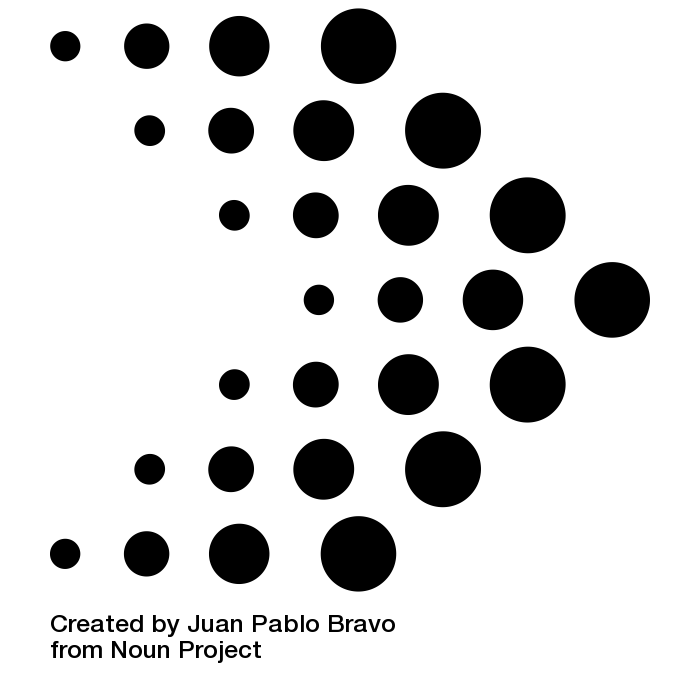 Еще 2 журнала (Biochemistry (Moscow) и Herald of the Russian Academy of Sciences) демонстрируют противоположные тенденции
* По данным Scimago Journal & Country Rank, http://scimagojr.com
11
АНАЛИЗ ИНДЕКСАЦИИ В SCOPUS ОТДЕЛЬНЫХ ЖУРНАЛОВ Q1
Доля российских авторов в публикациях отдельных журналов
Archaeology, Ethnology and Anthropology of Eurasia
Количество публикаций
Число авторов
% российских авторов
12
АНАЛИЗ ИНДЕКСАЦИИ В SCOPUS ОТДЕЛЬНЫХ ЖУРНАЛОВ Q1
Доля российских авторов в публикациях отдельных журналов
Laser Physics
Количество публикаций
Число авторов
% российских авторов
13
АНАЛИЗ ИНДЕКСАЦИИ В SCOPUS ОТДЕЛЬНЫХ ЖУРНАЛОВ Q1
Доля российских авторов в публикациях отдельных журналов
Herald of the Russian Academy of Sciences
Количество публикаций
Число авторов
% российских авторов
14
РЕЗЮМЕ
1
Доля российских научных статей в мировой науке постепенно растет
2
Доля научных статей в общем объеме российских публикаций снижается, количество публикаций увеличивается за счет других типов документов (материалов конференций, обзоров и др.)
3
Видимость результатов российских научных исследований улучшается в том числе и за счет увеличения количества российских научных журналах в международных базах
4
Количество российских журналов первого квартиля постепенно растет, что говорит в том числе и о улучшении качества научных публикаций
5
Журналы-лидеры устойчиво удерживают свои позиции в первом квартиле
Сохраняется проблема индексации научных статей в журналах, что приводит к потере части 
российских публикаций
6
15